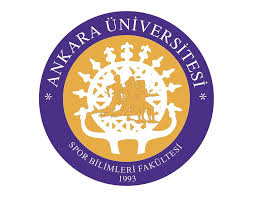 ANKARA ÜNİVERSİTESİ DERS DIŞI ETKİNLİK
MODERN PENTATLON BRANŞININ 10.SINIF HAFTALIK  DERS PROGRAMINA UYGULANMASI                                                          

ÖĞRETMEN: METE BERK DEMİRYOL                                                    
 OKUL : AKMERCAN ANADOLU LİSESİ
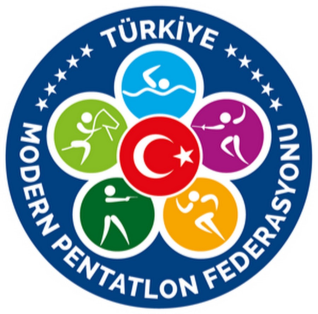 DOÇ.DR.NEVİN GÜNDÜZ
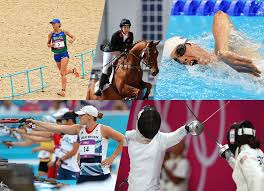 Öğretmen: Mete Berk DEMİRYOL           Ders: Modern Pentatlon    Tarih:04.3.2019-08.3.2019             Ders saati: 1gün(2 saat)
Öğrenci sınıf düzeyi ve sayısı: 10.sınıf/30 kişilik(17 erkek 13 kız)
Öğretmen notu: Geçtiğimiz hafta sınıfta slayt şeklinde modern pentatlon branşını öğrencilere anlattık, teori kısmından sonra bu hafta ilk uygulama kısmına geçiliyor.
Bu hafta ki branşlar:  eskrim ve atletizm(koşu teknikleri)
Kullanılan Malzeme: huniler, zararsız elastik çubuklar,
Derse giriş: Öğrenciler sıraya geçti, sayım yapılıp yoklama alındıktan sonra ders de neler yapılacağımız konuşuldu. Ve bu hafta boyunca neler yapılacak öğrencilere ön bilgi verildi.
HAFTALIK DERS PROGRAMI           (2.HAFTA)
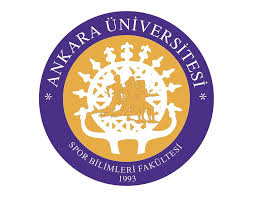 2.HAFTA
DERS BÖLÜMLERİ:
Isınma: öğrenciler spor salonu çevresinde 10 tur attılar,  öğrenciler 2 'ye bölündü ve esnetme hareketleri yapıldı.
(20 dakika)
Ana bölüm: Öğrenciler 2'ye ayrıldı bir kısım atletizm temel hareketleri için sahanın diğer tarafına bir kısım eskrim temel duruş hareketi için sahanın diğer kısmına geçti
Öğrencilerin(eskrim yapan) ellerine birer tane elastik sopa verildi . Ve Öğretmenin gösterdiği temel pozisyon ve duruşu yapmaya çalıştılar.
Atletizm yapan öğrenciler ise öğretmen tarafından gösterilen atletizm temel duruş pozisyon ve koşu stillerini yaptı her iki grup da 10 ar dakika kendine verilen görevi yerine getirdi. Ve 10 dakika sonra gruplar yer değişti.
Ders sonu (OYUN): Öğrenciler ders sonunda sahanın her tarafına dağıldı ellerine elastik sopa verildi. Bir ebe belirlendi ve sadece saha çizgileri üzerinde eskrim temel duruş ve hareketiyle ebe diğer öğrencilere sopayı dokundurarak ebe sayısını arttırdı. Ebe olmayan öğrenciler içinse saha çizgilerinde temel koşu pozisyonu ve stilleri ile hareket edilmesi istendi.
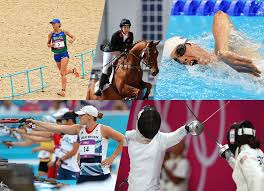 2.HAFTA SONU ÖĞRETMEN GÖRÜŞÜ:
Dersin başında konuyla ilgili sadece teori bilen öğrenciler uygulamalı bir şekilde temel pozisyonları öğrendi.
Temel duruş ve pozisyon öğretildi. Eskrimde hareket nasıl edilir öğrencilere gösterildi ve yapılması istendi, öğrenciler bunu zamanla başardı.
İlk başta zorlanan öğrencilere özel ilgi gösterildi ve eksikleri giderildi.
SONUÇ: Modern pentatlon branşının iki önemli dalının temel pozisyonları temel hareketleri gösterildi. Başaran ve başaramayan öğrenciler oldu. Ve özel ilgi gösterildi. Başaramayan öğrencilere tekrar sayısını arttırarak başarması sağlandı.
2.HAFTA
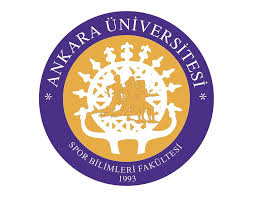 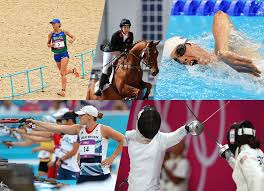 3.HAFTA
Öğretmen: Mete Berk DEMİRYOL           Ders: Modern Pentatlon    Tarih:11.3.2019-15.3.2019             Ders saati: 1gün(2 saat)
Öğrenci sınıf düzeyi ve sayısı: 10.sınıf/30 kişilik(17 erkek 13 kız)
Öğretmen Notu: geçtiğimiz hafta öğrencilere eskrim ve atletizmin temel duruş ve temel hareketleri öğretildi bu hafta eskrim de hamle , uzanma ve kombinasyon (Koşu+atış) temelini öğrenecekler.
Kullanılan malzeme: elastik çubuklar ,500 ml su şişeleri, huniler
Derse giriş: Öğrenciler sıraya geçti, sayım yapılıp yoklama alındıktan sonra ders de neler yapılacağımız konuşuldu. Ve bu hafta boyunca neler yapılacak öğrencilere ön bilgi verildi.
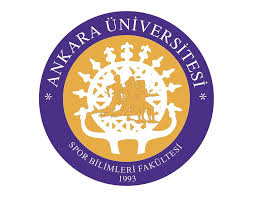 3.HAFTA
DERSİN BÖLÜMLERİ:
Isınma: Öğrenciler saha etrafında 10 tur attılar. Öğrenciler geçen haftaki oyunu oynayarak ısındırıldı.
Ana bölüm: Öğrenciler 2'ye ayrıldı eskrim yapan öğrenciler 2 şer sıraya sokuldu ve karşılıklı temel pozisyonlar alındı.
Her bir öğrenciye elastik sopa verildi, ve öğretmen eşliğinde hamle pozisyonu gösterildi. Diğer gruba istasyon çalışması kuruldu .Öğretmen ilk önce istasyon çalışmasını gösterdi ardından uygulattırdı. Huniler arasından koşan öğrenciler istasyon sonuna geldiğinde temel atış pozisyonu alıp 500 ml lik şişelerle temel atış pozisyonunu uyguladı.
15 dakika boyunca tüm öğrenciler öğretmen eşliğinde uygulamaya devam etti. 15 dakika sonra gruplar yer değişti ve ders bitimine kadar uygulamaya devam edildi.
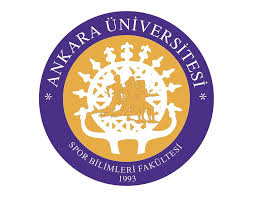 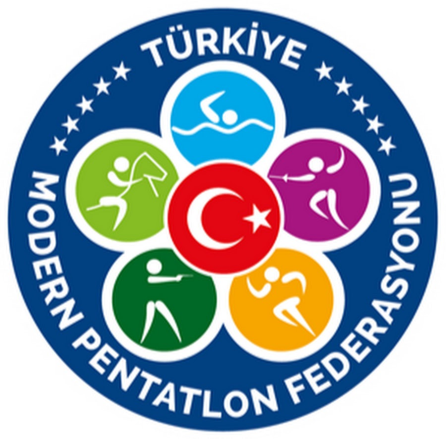 3.HAFTA
Ders sonu(OYUN):
Öğrenciler 6'şarlı gruba ayrılır. Her bir öğrenciye elastik sopa verilir. Eskrim temel pozisyonu alınır. Uzun slaloma kadar eskrim temel hareketiyle ilerleyen öğrenci slalomu hamle yaparak devirmeye çalışır. Devirdikten sonra hunilerin arasından koşarak geçer. Ve son huni de durarak hemen aşağıdaki 500 ml'lik şişeyi ters çevirir. Eyer şişe ters durmazsa öğrenci şişe düz  hale getirmeye çalışır. Şişe düz durduktan sonra geri koşarak grup arkadaşına dokunur ve grup arkadaşı oyuna tekrardan başlar. Oyunda her grup sayısı kadar slalom bulunmaktadır öğrenciler istedikleri slalomu devirme hakkına sahiptir.  Devrilmiş slalomlara hamle yapılmaz .
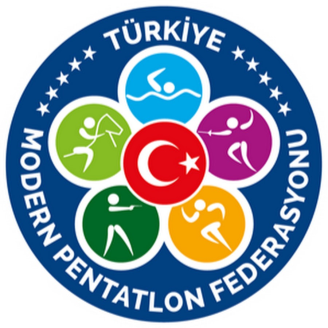 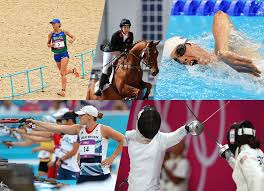 3.HAFTA
3.HAFTA SONU ÖĞRETMEN GÖRÜŞÜ
Öğrencilere geçen hafta öğretilen temel duruş pozisyonları tekrarlatıldı ve tekrardan öğrenim sağlandı
Bu hafta temel hamle pozisyonu temel atış pozisyonu eklendi kombinasyonla ilk defa tanışan öğrenciler oldukça zorlandı. 
Zorlanan öğrenciler öğretmen yardımıyla istasyonu daha yavaş şekilde yapıp öğretmenden geri bildirim aldı.
Ders sonunda oynanan oyunla öğrencilere ders pekiştirildi.
SONUÇ: Modern Pentatlon branşıyla tanışan öğrenciler bu hafta 3 branşla tanıştı ve birlikte olan kombinasyonu öğrendi zorlananlar oldu ve tekrar edilmesi için öğretmen tarafından ödev verildi.
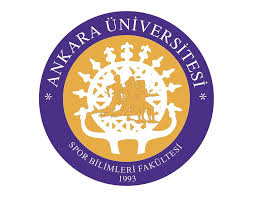 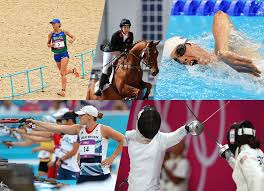 4.HAFTA
Öğretmen: Mete Berk DEMİRYOL           Ders: Modern Pentatlon    Tarih:18.3.2019-22.3.2019             Ders saati: 1gün(2 saat)
Öğrenci sınıf düzeyi ve sayısı: 10.sınıf/30 kişilik(17 erkek 13 kız)
Öğretmen notu: Geçtiğimiz hafta öğrencilere eskrimde temel duruş ve hareket pekiştirildi. Hamle ve uzanma hareketlerinin temelleri atıldı ve kombinasyona geçiş yapıldı ve bu konunun öğrenilmesi için ödev verildi . Bu hafta geçtiğimiz haftalarda ki konuları pekiştirme yapılarak daha iyi öğrenilmesi istenilecektir.
Kullanılan malzeme: uzun slalomlar, elastik çubuk, tenis toplar(yada benzer küçük toplar), huniler
Derse giriş: Öğrenciler sıraya geçti, sayım yapılıp yoklama alındıktan sonra ders de neler yapılacağımız konuşuldu. Ve bu hafta boyunca neler yapılacak öğrencilere ön bilgi verildi.
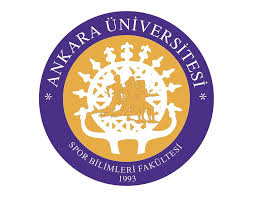 4. HAFTA
Isınma: Öğrencilere Eğitsel oyun oynatılarak ısındırma yapıldı. Oyun: Tek Ayak Grupla Koşu
Gruplar derin kolda arka arkaya yerleşirler.
Bu defa tüm grup aynı zamanda çıkış yapar. Her oyuncu öndekinin kaldı­rılmış tek ayağını tutar, diğer elini aynı oyuncunun omuzuna koyar. Hedefe ka­dar bu durum muhafaza edilir. Geriye geliş ya aynı tutuş şekliyle veya serbest bırakılıp düz koşu ile olur. Önce gelen ve ilk pozisyona geçen grup yarışı kaza­nır.
Ana bölüm: geçtiğimiz hafta böldüğümüz gruplar tekrardan sahayı bölüştü önceki dersleri tekrar ederek pekiştirme yapıldı. Ek olarak eskrim temel hareketinin daha hızlı hale getirilmesi için  öğrenciler istasyon çalışmalarını eskrim temel hareketiyle tamamladılar. Kombinasyon da herhangi bir değişiklik olmadı. Öğretmen daha detaylı öğrencilerle ilgilendi . Geri bildirimler yaptı, Öğrencilerin temel hareketleri oturtması için istasyon çalışması tekrar sayısı arttırıldı.
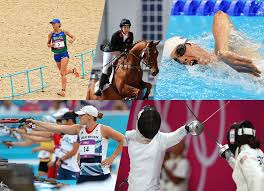 4.HAFTA
Ders sonu (OYUN): Öğrenciler 4 'erli gruplara ayrıldı, her bir gruba bir elastik sopa verildi, slalomlar arka arkaya dizilerek öğrencilerin eskrim temel hareketiyle  arasından geçilmesi istendi, slalomların arkasına 10 metre boşluk bırakıldı ve en sona bir slalom daha eklendi ve bu slalomun tepesine bir tenis topu koyuldu öğrenciden yürüyerek hamle yaparak sadece topu vurması  istendi . Topu vuran öğrenci tekrardan eskrim temel hareketiyle grubuna ilerledi o sıra da öğretmen tenis toplarını tekrardan slalomların üstüne koydu bunu yapması için de o gün rahatsız olan öğrencilerden yardım istendi. Grubun başına tekrar gelen kadar devam etti, ilk grup başına gelen grup oyunu kazandı.
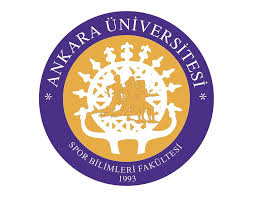 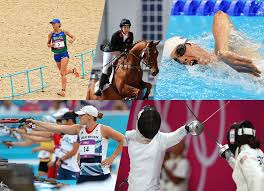 4.HAFTA SONU ÖĞRETMEN GÖRÜŞÜ:
Öğrencilere hareketleri pekiştirmesi için istasyonlar kuruldu.zorlanan öğrencilere geri bildirim yoluyla yardım edildi. 
Yeni hareket olarak eskrimde yürüyerek hamle öğretildi ve pekişmesi için bir oyun oynatıldı
Öğrenciler yürüyerek hamlede zorlandığı için öğretmen eşliğinde yavaş ve birbirlerini izleyerek yaptı
SONUÇ: 3. hafta sonucunda öğrencilerin modern pentatlon branşına olan ilgisi git gide artarken eskrim temel duruşunun ve hareketinin tüm öğrencilerde neredeyse oturduğu ve koşu atış kombinasyonuna alıştığı gözlemlendi.
4.HAFTA
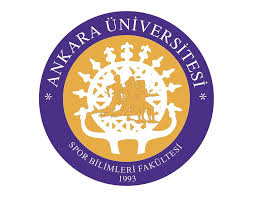 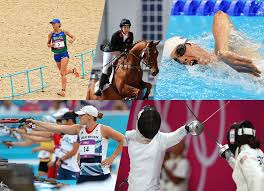 5.HAFTA
Öğretmen: Mete Berk DEMİRYOL           Ders: Modern Pentatlon    Tarih:25.3.2019-29.3.2019             Ders saati: 1gün(2 saat)
Öğrenci sınıf düzeyi ve sayısı: 10.sınıf/30 kişilik(17 erkek 13 kız)
Öğretmen notu: Geçtiğimiz hafta öğrencilere modern pentatlon branşlarının pekiştirilmesi adına driller verilmişti . Ve öğretmen öğrencilerle birebir ilgilenerek ve grup şeklinde göstererek öğrencilerin birbiriyle uyumu arttırıldı. Bu hafta temel beceriden çok branşa özgü bileşik hareketler eklenecektir. Eskrim branşında paratlara geçiş,atış branşı için küçük toplarla hedef vurma v.b
Kullanılan Malzeme: küçük toplar(masa tenisi topları),1.10 metre boyunda elastik çubuk,500 ml'lik su şişeleri,15 adet tenis topu
Derse giriş: Öğrenciler sıraya geçti, sayım yapılıp yoklama alındıktan sonra ders de neler yapılacağımız konuşuldu. Ve bu hafta boyunca neler yapılacak öğrencilere ön bilgi verildi.
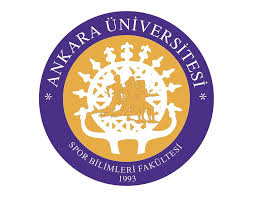 5.HAFTA
DERSİN BÖLÜMLERİ
ISINMA:Öğrenciler salonda 10 tur attı, esnetme hareketleri sonrasında küçük bir oyun oynatılarak ısındırıldı.
Tilki Avı Oyunu:
Oyuncular sayılarına göre dört-beş oyuncudan oluşan küçük daireler mey­dana getirirler. Bu daireler salonda veya bahçede dağılır. Her daire oyuncuları elele tutuşarak içinde bir tilki barındıracak tarzda oluştururlar. Bütün tilkiler yu­valarında gizlenir. Ancak bir tanesinin yuvası yoktur ve aralarda koşuşur. Bunu ise bir avcı kovalar.
Kovalanan tilki herhangi bir yuvaya sığındığında, diğer tilkinin derhal yu­vayı terketmesi ve avcıdan kaçması gerekir. Tilkinin yakalanması ile görevler değişildiği gibi ayrıca yönetici tarafından da sık sık yuva oluşturan oyuncularla tilki ve avcı olan oyuncular değiştirilir
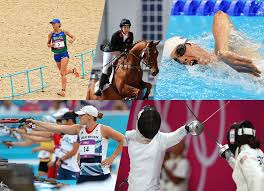 5.HAFTA
Ana bölüm: Öğrenciler 2 ye bölündü. Kombinasyon grubu için tekrardan hunilerle parkur oluşturuldu. Ve huni sonunda 5 adet masa tenisi topları koyuldu, bu topları atmak için büyük bir sepet koyuldu ve Öğrencilere atılması istendi. Öğrencilerden yorulan olduğunda kenara geçip 500 ml'lik su şişesiyle atış temel hareketi yapılması istendi. Eskrim grubundaki öğrenciler 2 şerli oldu herkes kendine bir eş seçti . İlk önce hamle mesafesi çalışıldı sonrasında savunma ve ataklar için paratlar(6,8,4) öğretildi . Ve öğrencilerden yapılması istendi 20 dakika sonunda gruplar yer değişti.
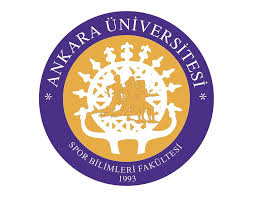 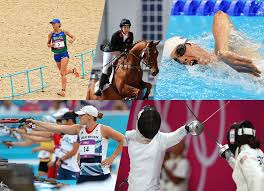 5.HAFTA
Ders sonu (OYUN): 1 er  metre mesafelerde çapraz şekilde slalomlar dizildi . Slalom sonuna koyulan 5 metre uzaklıkta ki 2 farklı tenis topu koyuldu tenis topun dan sonra 10 metre ara ile 2 adet huni koyuldu ve 1. huninin yanına tenis topu koyuldu.  GRUPLAR 2 ' ye ayrıldı. Slalomları eskrim temel hareketiyle geçmesini ve sondaki 2 hedefi parat alarak hamleyle devrilmesi sonrasında elindeki çubuğu bırakıp 2 kez tenis topunu huniler arasında gidip getirilmesi istendi yaptıktan sonra eskrim temel hareketiyle grubuna dönüp diğer oyuncunun çıkması istendi. Grup başına ilk gelen grup oyunu kazandı.
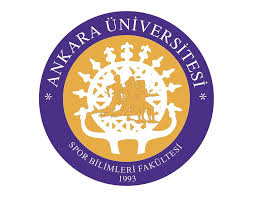 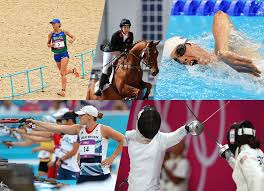 5.HAFTA
5. Hafta sonu Öğretmen Görüşü:
Öğrencilere bu hafta yeni hareketler öğretildi, ilk başta zorlanan öğrencilere özel ilgi gösterildi,yorulanlar oldu ,sıkılanlar oldu dersten kopmamaları için her bir öğrenciye görevler verildi ve ders başarılı şekilde bitirildi.
SONUÇ: Öğrenciler eskrimdeki savunma ve hücum için en önemli olan parat bölümünü öğrendi, öğrenciler ders sonunda pekiştirmek için oyun oynatıldı diğer hafta öğrencilerin daha bilgili gelmesi için ödev verildi.
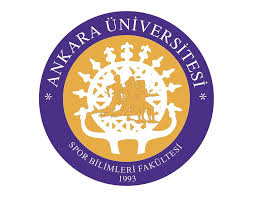 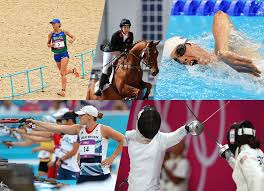 6.HAFTA
Öğretmen: Mete Berk DEMİRYOL           Ders: Modern Pentatlon    Tarih:1.4.2019-5.4.2019             Ders saati: 1gün(2 saat)
Öğrenci sınıf düzeyi ve sayısı: 10.sınıf/30 kişilik(17 erkek 13 kız)
Öğretmen görüşü: geçtiğimiz hafta öğrencilerle eskrim branşının temeli olan savunma ve hücum için paratlar gösterildi. Öğrencilerle geri bildirim yoluyla işlenen ders zor da geçse öğrencilerin anlayacağı şekilde anlatıldı. İlk başta zorlanmalar olsa da driller ve oyunlarla pekiştirildi. Kombinasyon grubu ise parkuru tamamlayarak pinpon toplarını sepete attı, ve kombinasyon temel prensiblerini gerçekleştirdi.Bu hafta ise savunmadaki paratların hucümdaki kontra ataklarının yapılması öğrencilere patlayıcı güce dayalı sıçrama çalışmaları yapılacaktır
Kullanılan Malzemeler: huniler, tüm sınıfa 1 metrelik elastik çubuklar 
Derse giriş: Öğrenciler sıraya geçti, sayım yapılıp yoklama alındıktan sonra ders de neler yapılacağımız konuşuldu. Ve bu hafta boyunca neler yapılacak öğrencilere ön bilgi verildi.
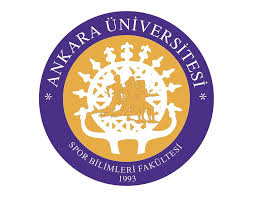 6.HAFTA
ISINMA: Öğrenciler salonda 10 tur attı, esnetme hareketleri sonrasında küçük bir oyun oynatılarak ısındırıldı.
Sırt Sırta Top Taşıma Oyunu: Oyun Anlatımı : 
Öğrencilerden 2 şerli olarak eşleşmelerini isteyiniz. Veya boyları uygun olacak şekilde siz eşleştirin. Yarışın yapılacağı mesafeyi de belirleyin ve bunu öğrencilere açıklayın.
Öğrenciler topu yere düşürmeden yarışacaklardır. Topu düşüren ekip diskalifiye olur
ANA BÖLÜM: Bütün sınıf 2 Şerli sıraya dizildi, her bir öğrenciye elastik çubuk verilir. Ilk önce öğretmen bir öğrenci alarak kontra atak hareketlerınden ilki olan kontra 6 ,daha sonra kontra 8 ve en son kontra 4 gösterildi. Kontra atağın engellemesi içinde diğer öğrencilerden parat alıp ripost verilmesi istendi ve gösterildi. Daha sonra öğretmen her bir kontra atağı  10 dakika boyunca 20 kez tekrarlattı ve branş için önemli bir konuya geçmiş oldu.
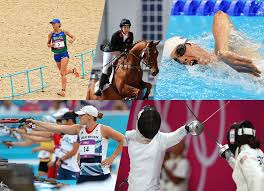 6.HAFTA
Ders sonu (OYUN) : 2 şer metre arayla huniler koyuldu, 4 huni sonuna öğretmen ve yardımcısı hunilerin sonuna geçti ve ellerine aldığı bezle bekledi , öğrenciler 2  gruba ayrıldı.hunilerin arasından sıçrayarak geçen öğrenciler hamle yaparak  huni sonundaki kişinin elinden  düşen bezi almaya çalıştı alamayan kişi tekrar başa dönerek aynı şeyleri yaptı bezi alan öğrenci önündeki 10 slalomu geçerek 20 metre ötedeki yerdeki elastik çubuğu aldı eskrim temel hareketiyle grubun arkasına geçti grup başına gelen grup oyunu kazandı.
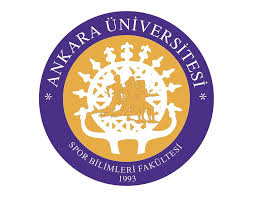 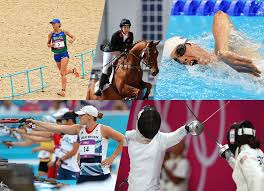 6.HAFTA
6.Hafta sonu Öğretmen görüşleri: Öğrencilere bu hafta sadece eskrim branşı üzerinde yoğunlaşıldı. Temel hareketleri başarılı bir şekilde yapan öğrenciler artık eskrim bileşik hareketlerinde de gelişmeye başladı. Bu hafta gördüğümüz parat , kontra atak, ripost hareketlerinin temel becerileri öğretilmiş ve öğrenciler de gözle görür bir değişim olmuştur çocukları bu branştan sıkmamak için ders sonları oyunlar arttırılacaktır.
SONUÇ: eskrim deki temel savunma ve hücum tekniklerinin öğrenilmesi ve bunu temel pozisyon ve temel hareketle birlikte yapılması öğrencilerin branşa özgü bileşik hareketleri yaptığı gözlemlenmiştir.
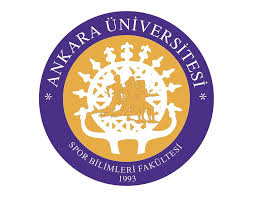 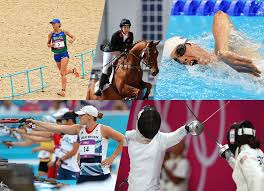 7.HAFTA
Öğretmen: Mete Berk DEMİRYOL           Ders: Modern Pentatlon    Tarih:8.4.2019-12.4.2019             Ders saati: 1gün(2 saat)
Öğrenci sınıf düzeyi ve sayısı: 10.sınıf/30 kişilik(17 erkek 13 kız)
Öğretmen görüşü: geçtiğimiz hafta eskrim branşında kontra atakları işledik.Derste öğrencilerin de yardımıyla güzel birşekilde dersi bitirdik. Zorlananlar için de ders aralarında öğretmen gösterimiyle öğrencilerin zorlukları atlatıldı. Bu hafta eskrim branşında flash çalışmalarını  işleyeceğiz ve en önemlisi mesafe kavramının ne olduğunu anlatacağız koşu branşının da gelişmesi için öğrencilere set tempolar yapılacaktır. Bunun için gerekli olan patlayıcı kuvvet ve çabukluk için istasyon ve sıçrama çalışmaları yapacağız.
Derse giriş: Öğrenciler sıraya geçti, sayım yapılıp yoklama alındıktan sonra ders de neler yapılacağımız konuşuldu. Ve bu hafta boyunca neler yapılacak öğrencilere ön bilgi verildi.
Kullanılan Malzeme: huniler , elastik çubuklar , step tahtaları, 1 litrelik boş su şişeleri
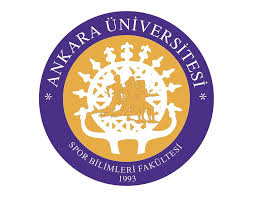 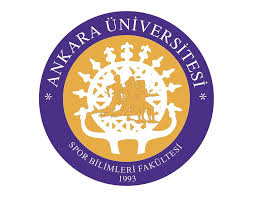 7.HAFTA
ISINMA: Koşu branşıyla derse başlayacağımız için öğrenciler salonda 20 tur ısındırıldı ve açma germe hareketleriyle ısındırıldı.
ANA BÖLÜM: öğrenciler ısındırıldıktan sonra öğretmenin yanında toplandılar ve öğretmen kızlar ve erkekleri ayırdı erkekler için 200 mt 300 mt 400 mt 300 mt 200 mt şeklinde saha etrafında verilen dereceyi gelmesi istendi birlikte koştukları için herkes birbirini çekti kızlar için de 5  * 200 metre şeklinde verilen derecenin gelmesi istendi öğrenciler zorlandı bırakmak isteyenler oldu fakat dinlendikten sonra tekrar devam ettiler istenilenler bittikten sonra 20 dakika mola verildi ve tekrardan ders başladı . Eskrim branşında son hareket olan flash çalışması  yapıldı ilk önce öğretmen gösterdi ve sonrasında yapılması istendi yapılan istasyon çalışmalarıyla birlikte flash çalışması pekişti ( istasyon çalışması : step tahtalarını sıçrayarak geçen öğrenciler bitirdikten sonra karşısında rakip varmış gibi mesafesini koruyarak flash çalışması yaptı) bu istasyon çalışmasında öğrencilerin patlayıcı güç ve çabukluğun da gelişmelerde oldu.
7.HAFTA
DERS SONU : (YARIŞ)  öğrenciler öğretmen etrafında toparlandılar öğretmen eskrim branşında müsabaka yaptırmak istedi. Herkes bir kağıda ismini yazdı 2 fanus getirilip bir tarafa erkekler bir tarafa kızlar isimlerini attı sonrasında çekilen kurra da her bir öğrenci başka bir öğrenciyle eşleşti. Öğretmen ilk önce eleme yaptırdı modern pentatlon branşında olduğu gibi tek tuş üzerinden herkes birbiriyle maç yaptı. Kızlar kızlarla erkekler erkeklerle her öğrenci 1 litrelik boş şişe aldı ve kapaklarından tutulması istendi .  amaç kola  ilk tuş (dokunuş) yapan kazanır. Öğrenciler birbirlerine zarar vermeden sadece kola sayı yapabilecekleri müsabaka ya başladılar. Ve günün sonunda en fazla tuşu(sayı) alan erkek ve kız öğrenciler belirlendi. 1,2ve 3. Olan öğrencilere madalya verildi ve bu sporu yapmaları için teşvik edildi.
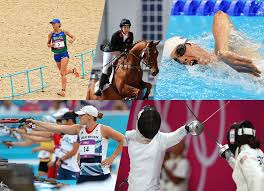 7.HAFTA
DERS SONU: Öğrenciler bu haftaki derste öğretmen gözlemi sonucu çok yoruldu ve ders işledikten sonra ders bitirildi.öğretmen soğuma hareketlerini göstererek öğrencileri sakatlanmamaları için uyardı. Ve diğer dersleri de boş olan öğrenciler öğretmen tarafından eskrim müsabakası yaptı. 
7.Hafta sonu öğretmen görüşleri : Öğrencilerle son 2 haftaya girdik büyük bir gelişme ve azimle derslerimizi işliyoruz çocukların bu spora olan isteği ve merakı sonucu ortaya güzel şeyler çıkıyor. Bu hafta eskrim branşı için son olan flash ve mesafe çalışmaları yapıldı ve koşu branşının gelişimi için tempolar yapıldı öğrenciler çok yoruldu ve bir yerden sonra sıkılmaya başladı. Diğer derslerininde boş olduğunu söyleyen öğrencilere bir eskrim müsabakası düzenleyip onlara hem branşı daha iyi anlamalarıno ve eğlenmelerini sağladım. 
SONUÇ : öğrencilerin eskrim branşı ile ilgili temel hareketlerin tamamı öğretildi ve son haftaya girildi. Öğrenciler bileşik hareketleri rahatlıkla yaptığı gözlemlenmiştir.
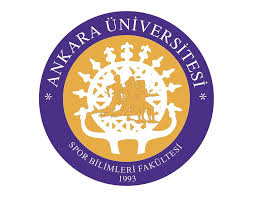 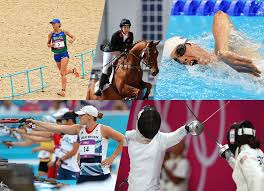 8.HAFTA
Öğretmen: Mete Berk DEMİRYOL           Ders: Modern Pentatlon    Tarih:15.4.2019-19.4.2019             Ders saati: 1gün(2 saat)
Öğrenci sınıf düzeyi ve sayısı: 10.sınıf/30 kişilik(17 erkek 13 kız)
Öğretmen görüşü:Modern pentatlon branşında son haftaya girdik . Ve öğrenciler tamamiyle bu branşı benimseyip istekli bir şekilde 7 haftayı tamamladık.ve son haftaya girmiş olduk.son olarak öğrencilerle konuların genel bir üstünden geçerek konuyu bitiricez. Bu Hafta bütün branşları tekrardan gözden geçirip dersi sonlandıracağız.
Derse giriş: Öğrenciler sıraya geçti, sayım yapılıp yoklama alındıktan sonra ders de neler yapılacağımız konuşuldu. Ve bu hafta boyunca neler yapılacak öğrencilere ön bilgi verildi.
Kullanılan malzeme : huniler,elastik çubuklar, oyun için minderler masa tenisi topları
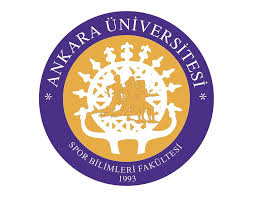 8.HAFTA
ISINMA: Öğrenciler sahada 10 tur ısındıktan sonra oyun oynatılarak ısındırıldı.
MİNDER KAPMACA
Sınıf mevcudundan bir eksik sayıda minderler sınıfın içinde düzenlenir. Oyuncular müzik eşliğinde dans ederek minderlerin etrafında dönerler. Müzik durduğunda herkes bir minder kapar ve oturur. Bir kişi ayakta kalacaktır. Ayakta kalan oyundan ayrılır. Diğer turda bir minder daha eskitilir. Tek kişi kalana kadar oyun sürdürülür.
ANA BÖLÜM : Bugün modern pentatlon branşında son hafta olduğu için öğrencilere bir parkur hazırlayıp yarışma şeklinde ve aynı zaman da eskrim branşı içinde genel bir tekrar yapılacaktır. Parkur 200 metre mesafesinde olacak ve hunilerin etrafından dönülecektir. Sonrasında 200 metre sonunda 6 sıra dizilerek her sıraya 20 pinpon topu 10 metre karşısına ise pinpon toplarıyla vuracakları 5 boş pet şişe bulunmaktadır. Öğrenciler 6 gruba ayrılmış. Her grupta 5 öğrenci bulunup her öğrenciden birer pet şişeyi devirmeleri istenmiştir. Gruplarda 5 şişeyi devirmiş ve varış çizgisine ilk varan grup oyunu kazanmış ve ödül olarak ufak bir kupa kazanmışlardır. Derse ara verildikten sonra öğrenciler ikişer gruba ayrılıp karşılıklı eskrim branşının tüm kurallarıyla birlikte hata da olsa düzenli bir şekilde uygulayıp ders bitirilmiştir.
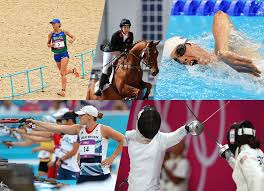 8.HAFTA
8. HAFTA SONUNDA ÖĞRETMEN GÖRÜŞÜ:
 8 haftalık öğretim süreci bitmiş modern pentatlon branşı öğrencilere gösterilmiş ve 8 hafta sonunda sınıfın %95i dersi başarı ile geçmiştir.
Öğrencilerin bu branşa olan ilgisi,isteği ve bu branşta eğlenmeleri sonucunda çoğu öğrencinin bu branşı profesyonel şekilde yapmak istedikleri görülmüştür.
Son hafta yapılan lazer-run yarışmasında öğrenciler başarılı ve adaletli bir şekilde yarışmayı tamamlamıştır.Dersin sonuna doğru  yapılan eskrim çalışmalarında ise öğrencilerin çok az bir eksiği olduğu görülmüş ve geri bildirim( feed back) yoluyla eksiklik giderilip modern pentatlon branşı başarıyla tamamlanmıştır.
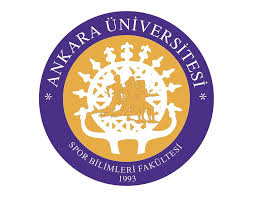